Repetition
1
Chapter 6
Chapter 6 – Repetition
6.1 Do Loops
6.2 Processing Lists of Data with Do
         Loops
6.3 For...Next Loops
6.4 A Case Study: Analyze a Loan
2
6.1 Do Loops
A loop is one of the most important structures in programming.
Used to repeat a sequence of statements a number of times. 
The Do loop repeats a sequence of statements either as long as or until a certain condition is true.
3
Do Loop Syntax
Condition is tested,
If it is true, 
the loop is run.
If it is false, 
the statements 
following the 
Loop statement
are executed.
Do While condition
  statement(s)
Loop
These statements are inside 
the body of the loop and 
are run if the condition 
above is true.
4
[Speaker Notes: A Do statement precedes the sequence of statements, and a Loop statement follows the sequence of statements.
The condition, preceded by either the word “While” or the word “Until”, follows the word “Do” or the word “Loop”.]
Pseudocode /Flow Chart for a Do Loop
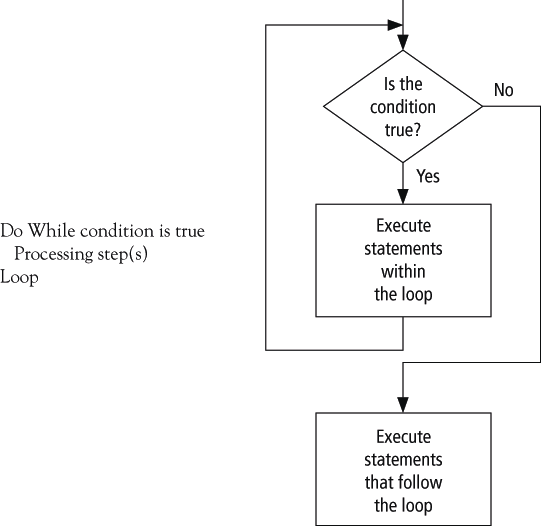 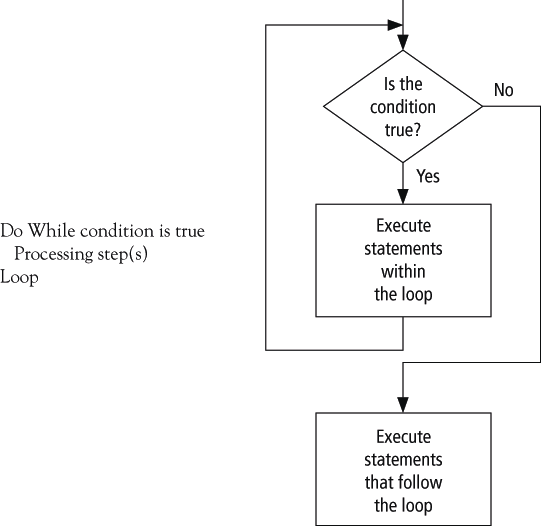 5
Example 1
Private Sub btnDisplay_Click(...) _
                  Handles btnDisplay.Click
  'Display the numbers from 1 to 7
  Dim num As Integer = 1
  Do While num <= 7
    lstNumbers.Items.Add(num)
    num += 1 'Add 1 to the value of num
  Loop
End Sub
6
[Speaker Notes: Num is the "loop control variable" because based on the value of num, the loop will either continue or stop.  Note that the value of the loop control variable must change inside the loop.]
Example: Repeat Request as Long as Response is Incorrect
Dim passWord As String = ""
Do While passWord <> "SHAZAM"
  passWord = InputBox("What is the password?")
  passWord = passWord.ToUpper
Loop
passWord is the loop control variable because the value stored in passWord is what is tested to determine if the loop should continue or stop.
7
Post Test Loop
Do
  statement(s)
Loop Until condition
Loop is executed once and then the condition
is tested. If it is false, the loop is run again.
If it is frue, the statements following the
 Loop statement are executed.
8
[Speaker Notes: If condition is true, then the program continues with the line after the Loop statement.
If condition is false, then the entire process is repeated beginning with the Do statement.
In other words, the statements inside the loop are executed once and then are repeatedly
executed until the condition is true.]
Example: Repeat Request Until Proper Response is Given
Do
  passWord = InputBox("What is the password?")
  passWord = passWord.ToUpper
Loop Until passWord = "SHAZAM"
9
Pseudocode and Flowchart for a Post-Test Loop
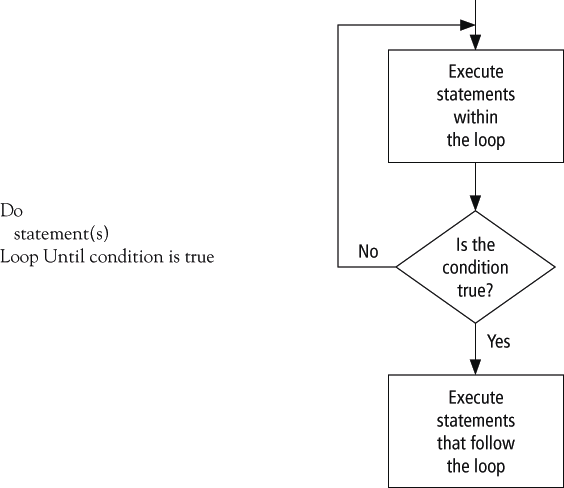 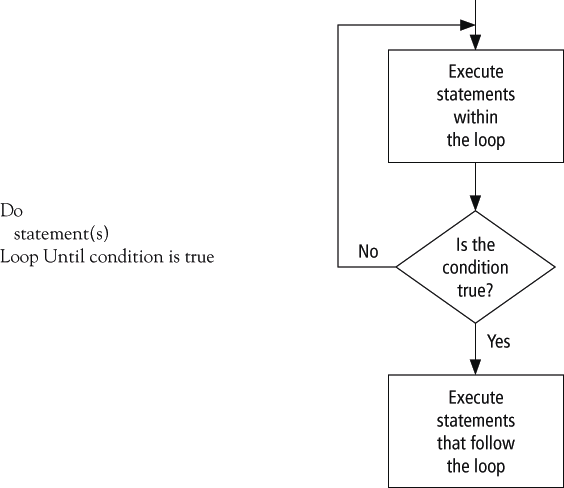 10
What’s the diff?
Do
  statement(s)
Loop Until condition
What’s the difference between a 

Do Until

and

Do While?
Do While condition
  statement(s)
Loop
11
Example 4: Form
txtAmount
txtWhen
12
Example 4: Code
Private Sub btnCalculate_Click(...) Handles
                            btnCalculate.Click
  Dim balance As Double, numYears As Integer
  balance = CDbl(txtAmount.Text)
  Do While balance < 1000000
    balance += 0.06 * balance
    numYears += 1
  Loop
  txtWhen.Text = "In " & numYears & _
     " years you will have a million dollars."
End Sub
See how bad this code is without comments?
13
Example 4: Code
‘calculate how long it’ll take the balance to reach $1m
Private Sub btnCalculate_Click(...) Handles btnCalculate.Click
  Dim balance As Double, numYears As Integer

	‘ask what the current balance is
  balance = CDbl(txtAmount.Text)

	‘loop until the balance reaches $1m
  Do While balance < 1000000
    balance += 0.06 * balance
    numYears += 1
  Loop

	‘display a message
  txtWhen.Text = "In " & numYears & " years you will have a million dollars."
End Sub
14
Example 4: Output
15
Comments
Be careful to avoid infinite loops – loops that never end
Visual Basic allows for the use of either the While  keyword or the Until keyword at the top or the bottom of a loop
This textbook will use only While at the top and only Until at the bottom
16
Infinite Loop
Why?
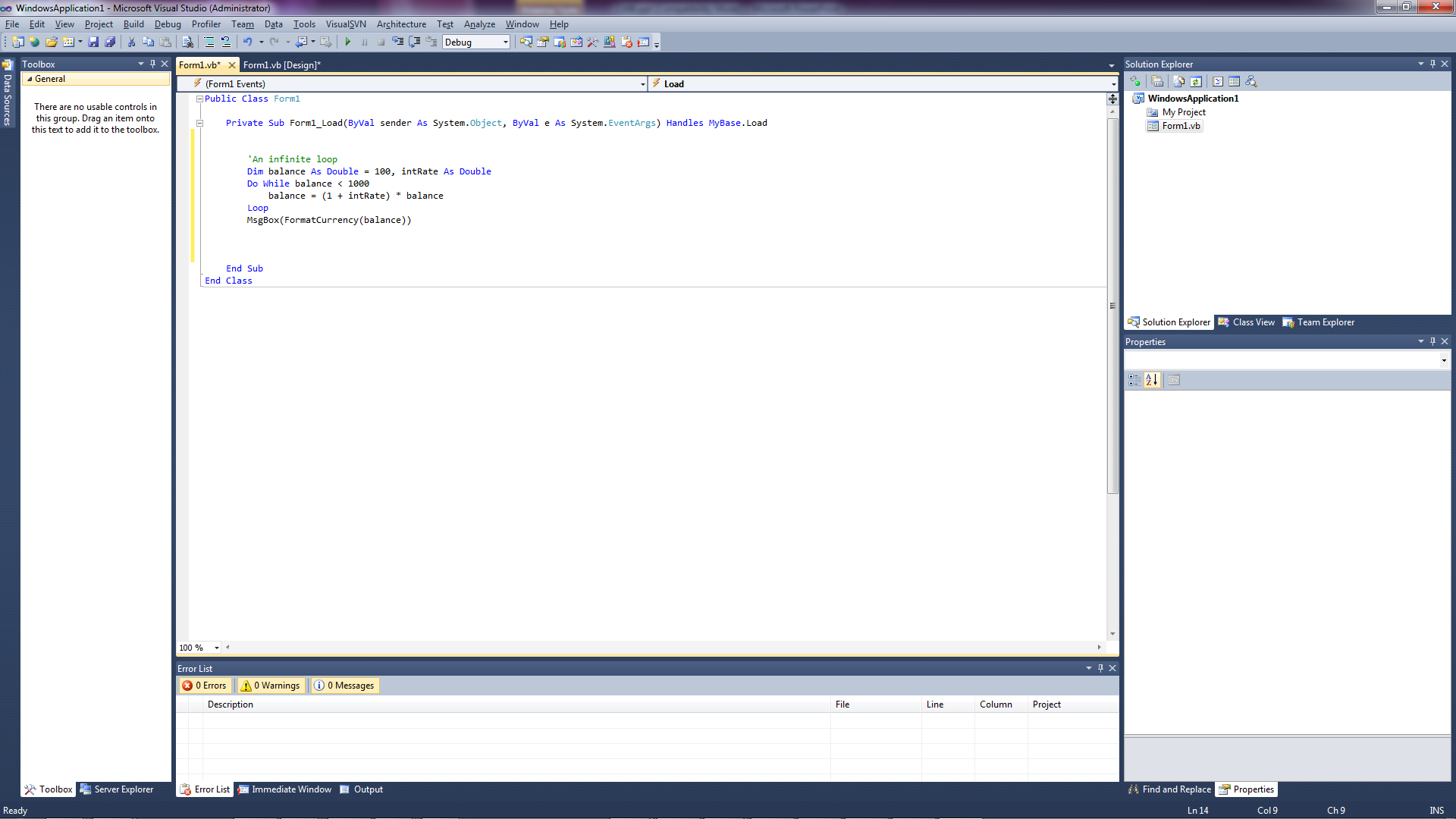 17
6.2 Processing Lists of Data with Do Loops
Peek Method 
Counters and Accumulators 
Flags
Nested Loops
18
Processing Lists of Data with Do Loops
Display all or selected items from lists
Search lists for specific items
Perform calculations on the numerical entries of a list
19
Peek Method
Data to be processed are often retrieved from a file by a Do loop
To determine if we have reached the end of the file from which we are reading, we use the Peek method.
20
Peek Example
Suppose a file has been opened as a StreamReader object named sr. 

sr.Peek is the ANSI value of the first character of the line about to be read with ReadLine. If the end of the file has been reached, the value of sr.Peek is -1
21
Example 1: Display the Total Contents of a File
Dim sr As IO.StreamReader = _ 
            IO.File.OpenText("PHONE.TXT")
lstNumbers.Items.Clear()
Do While sr.Peek <> -1
  name = sr.ReadLine
  phoneNum = sr.ReadLine
  lstNumbers.Items.Add(name & " " _
                      & phoneNum)
Loop
sr.Close()
22
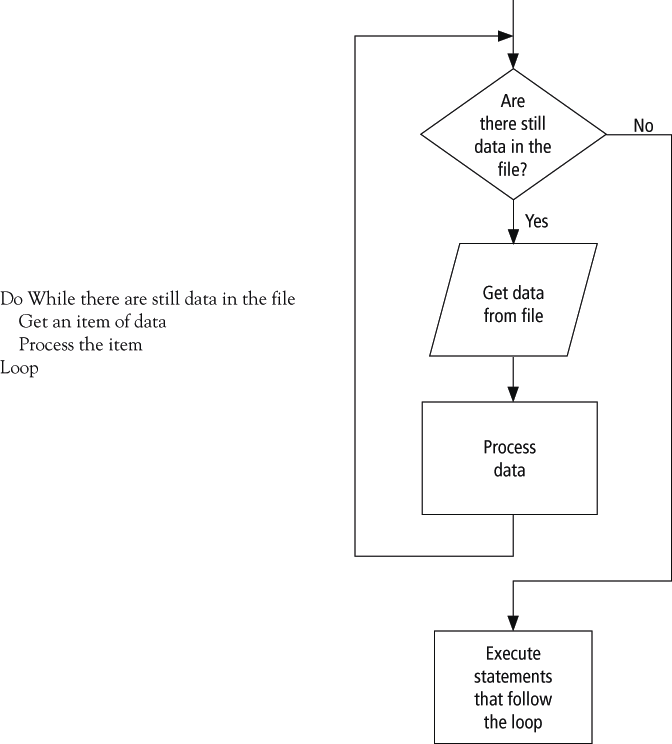 Pseudocode and Flowchart for Processing Data from a File
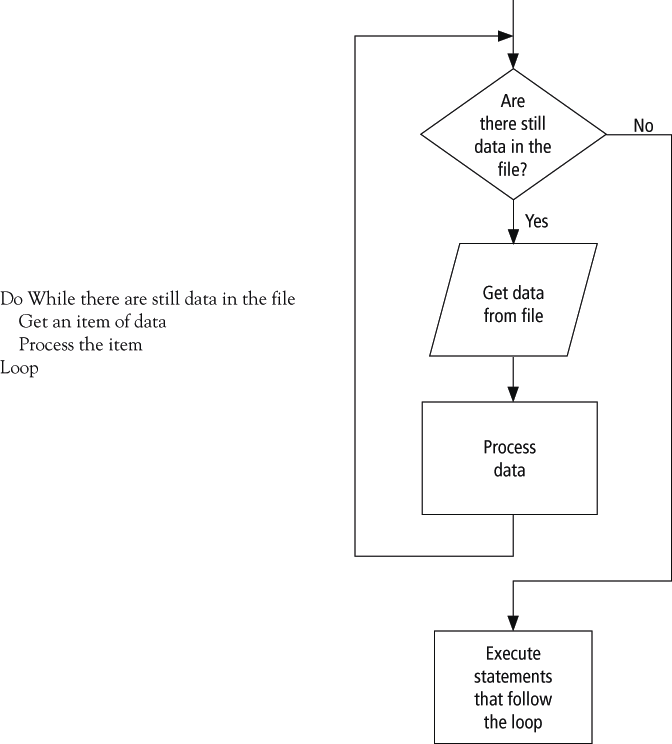 23
Example 2: Form
txtName
txtNumber
24
Example 2: Partial Code
Do While (name <> txtName.Text) _
                And (sr.Peek <> -1)
  name = sr.ReadLine
  phoneNum = sr.ReadLine
Loop
As long as the name being searched for has not been found AND the end of the file has not been reached, the loop will continue
25
Counters and Accumulators
A counter is a numeric variable that keeps track of the number of items that have been processed. 
An accumulator is a numeric variable that totals numbers.
26
File COINS.TXT
1
  1
  5
 10
 10
 25
Count the number of coins and determine the total value
27
Example 3: Partial Code
Dim numCoins As Integer = 0
Dim sum As Integer = 0
Dim coin As String
Do While sr.Peek <> -1
  coin = sr.ReadLine
  numCoins += 1 
  sum += CDbl(coin) 
Loop
sum
 is an 
accumulator. 
It is 
used to 
total up 
the
 values
of the 
coins.
numCoins is a counter, 
it increases by 1 each 
time through the loop
28
Flags
A flag is a variable that keeps track of whether a certain situation has occurred.
The data type most suited to flags is Boolean.
29
More About Flags
When flagVar is a variable of Boolean type, the
statements
  If flagVar = True Then
and
  If flagVar = False Then
can be replaced by
  If flagVar Then 
and 
  If Not flagVar Then
30
Flags continued
The statements
  Do While flagVar = True 
and 
  Do While flagVar = False
can be replaced by
  Do While flagVar 
and 
  Do While Not flagVar
31
Example 4: Form
The file WORDS.TXT contains words from a spelling bee, one word per line. Count the words and determine whether they are in alphabetical order.
32
Example 4: Partial Code
Dim word1 As String = ""
Dim orderFlag As Boolean = True
Do While (sr.Peek <> -1)
  word2 = sr.ReadLine
  wordCounter += 1 
  If word1 > word2 Then 
    orderFlag = False
  End If
  word1 = word2
Loop
33
[Speaker Notes: This program counts the number of words in the file WORDS.TXT and then reports whether the words are in alphabetical order. In each execution of the loop, a word is compared to the next word in the list. The flag variable,
called orderFlag, is initially assigned the value True and is set to False if a pair of adjacent words is out of order.]
Nested Loops
Statements inside a loop can contain
another loop.
34
6.3 For…Next Loops
Nested For … Next Loops
Local Type Inference
35
For…Next Loops
Used when we know how many times we want the loop to execute
A counter controlled loop
36
Sample
For i As Integer = 1 To 5
  lstTable.Items.Add(i & " " & i ^ 2)
Next

The loop control variable, i, is 
initialized to 1
tested against the stop value, 5
incremented by 1 at the Next statement
37
Similar Do While Loop
i = 1
Do While i <= 5
  lstTable.Items.Add(i & " " & i ^ 2)
  i += 1 
Loop
38
[Speaker Notes: Note how much more simple the For loop is]
For…Next Loop Syntax
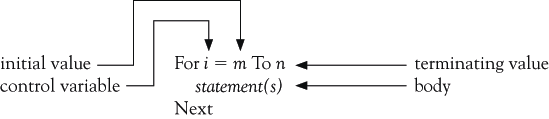 39
Example 1: Output
40
[Speaker Notes: Yr is the control variable
2002 is the start value
2006 is the stop value
Yr will keep being increased by 1 at the Next statement until yr is > 2006]
Example 1: Code
Dim pop as Double = 300000
Dim fmtStr As String = "{0,4}{1,12:N0}"
For yr As Integer = 2008 To 2012 lstPop.Items.Add(String.Format( _
                    fmtStr, yr, pop)
  pop += 0.03 * pop
Next
41
[Speaker Notes: Yr is the control variable
2002 is the start value
2006 is the stop value
Yr will keep being increased by 1 at the Next statement until yr is > 2006]
Example 2
Data
type
Start
value
Stop
value
Control
variable
Amount
to add to
i
For i As Integer = 0 To n Step s
  lstValues.Items.Add(i)
Next
42
[Speaker Notes: Start value must be less than or equal to the stop value when there is a positive step value]
Example with Negative Step
For j As Integer = 10 To 1 Step -1
  lstBox.Items.Add(j)
Next
lstBox.Items.Add("Blastoff")
43
[Speaker Notes: Start value must be >= the stop value when there is a NEGATIVE step value]
Example: Nested Loops
For i As Integer = 65 To 70
  For j As Integer = 1 To 25
    lstBox.Items.Add(Chr(i) & j)
  Next
Next
OUTPUT:  A1
         A2
         A3
        :
Outer
loop
Inner
loop
44
For and Next Pairs
For and Next statements must be paired. 
If one is missing, the automatic syntax checker will complain with a wavy underline and a message such as 
“A ‘For’ must be paired with a ‘Next’.”
45
Start, Stop, and Step values
Consider a loop beginning with
    For i As Integer = m To n Step s. 

The loop will be executed exactly once if m equals n no matter what value s has. 

The loop will not be executed at all if m is greater than n and s is positive, or if m is less than n and s is negative.
46
Altering the Control Variable
The value of the control variable should not be altered within the body of the loop. 

Doing so might cause the loop to repeat indefinitely or have an unpredictable number of repetitions.
47
Non-integer Step Values
Can lead to round-off errors with the result that the loop is not executed the intended number of times. 

We will only use Integers for all values in the header.
48
Comments
For i As Integer = 1 To 1 Step 10
	 (some statements)
Next

How many times of loops?
49
Comments
For i As Integer = 2 To 1 Step 2
	 (some statements)
Next

How many times of loops?
50
Comments
For i As Integer = 1 To 5 Step -1
	 (some statements)
Next

How many times of loops?
51
Comments
The value of the control variable should not be altered within the body of the loop (For ... Next).

To skip an iteration in a For .. Next loop:Continue For

To skip an iteration in a Do .. While loop:
   Continue Do
52
Comments
For i As Integer = 1 To 5
	 (some statements)
		 Continue For
	 (some statements)
Next
What will happen?
53
Comments
To break out of a For .. Next loop:Exit For

To break out of a Do .. While loop:
   Exit Do
54
Practice
Why won’t the following lines of code work as intended?

For i As Integer = 15 To 1
    lstBox.Items.Add(i)
Next
55
Practice
When is a For ... Next loop more appropriate than a Do loop?
56
Review
57
Performing a Task on the Computer
Determine Output
Identify Input
Determine process necessary to turn given Input into desired Output
58
Flowchart symbols
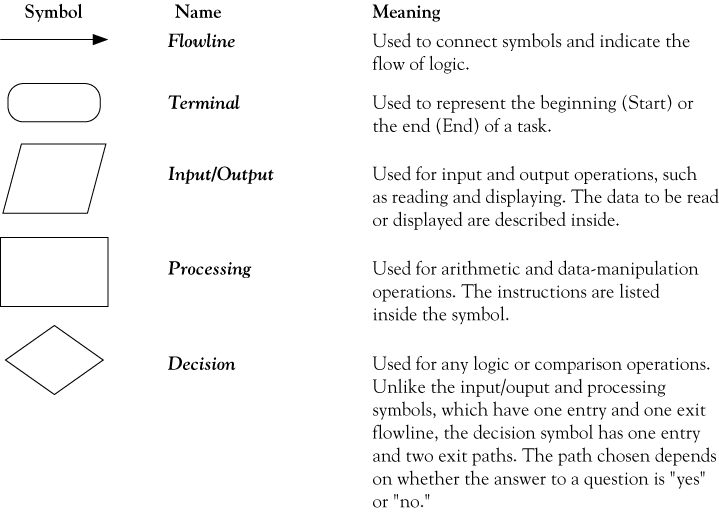 59
Flowchart symbols continued
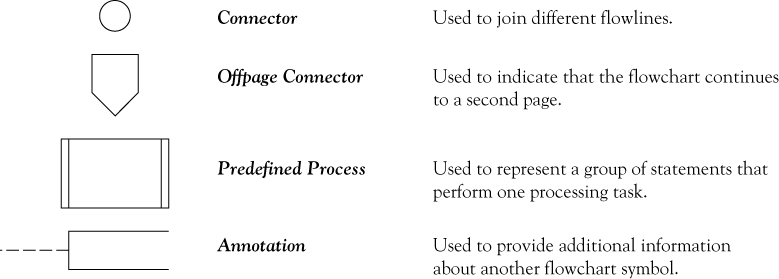 60
Flowchart example
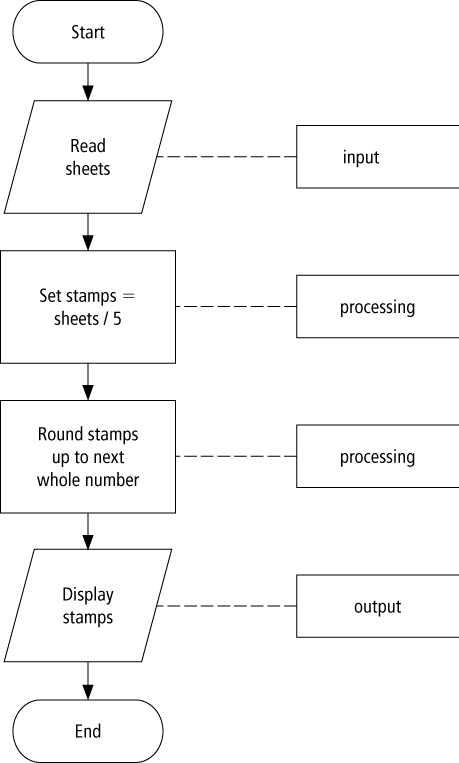 61
Hierarchy charts example
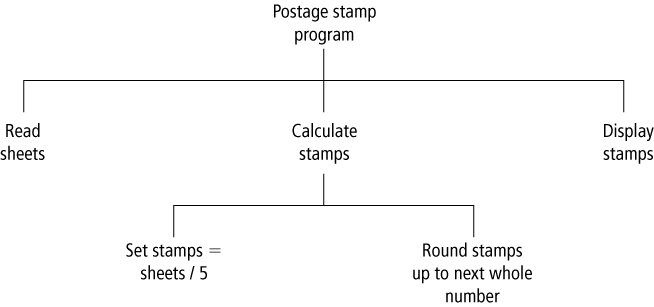 62
Flowchart
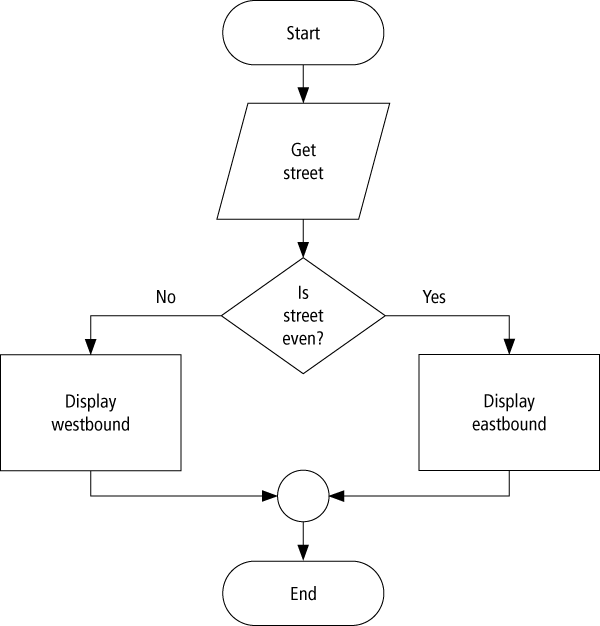 63
Control Name Prefixes
64
Variables
Declaration:
Dim speed As Double
Data type
Variable name
Assignment:
speed = 50
65
Variables
66
Variables
67
Some Types of Syntax Errors
Misspellings
    lstBox.Itms.Add(3)
Omissions
    lstBox.Items.Add(2 + )
Incorrect punctuation
    Dim m; n As Integer

Displayed as blue underline in VS
68
A Type of Run-time Error
Dim numVar As Integer = 1000000
numVar = numVar * numVar

What’s wrong with the above?
69
A Logical Error
Dim average As Double
Dim m As Double = 5
Dim n As Double = 10
average = m + n / 2

What’s wrong with the above?
70
What’s wrong with this?
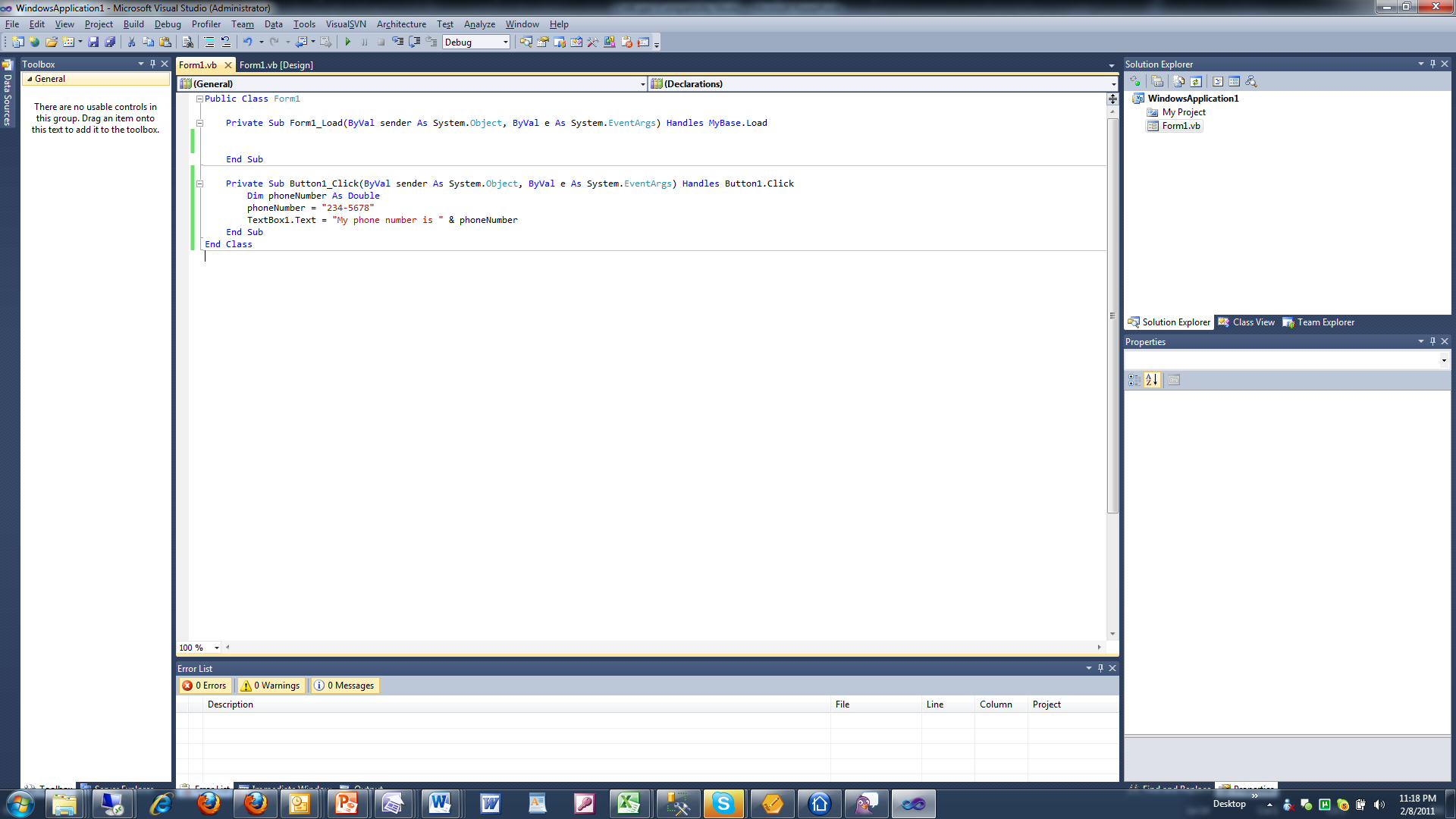 71
Is this allowed?
Dim x as double = “23”

dblVar = txtBox.text

dblVar = 2 & 3
72
String Variable
Declaration:
Dim firstName As String
Data type
Variable name
Assignment:
firstName = "Fred"
73
String Literal
A string literal is a sequence of
characters surrounded by quotation marks.
Examples:

Does this work?

“She said: “I’m tired.””
74
Substring Method
Let str be a string.
str.Substring(m, n) is the substring of length 
n, beginning at position m in str.

“Visual Basic”.Substring(2, 3) is “sua”
“Visual Basic”.Substring(0, 1) is “V”
75
Scope
The scope of a variable is the portion of the program that can refer to it.
Variables declared inside an event  procedure are said to have local scope and are only available in the event procedure in which they are declared.
76
Scope
Variables declared outside an event procedure are said to have class-level scope and are available to every event procedure.
Usually declared after
    Public Class formName
    (Declarations section of Code Editor.)
77
Example
When a = 3, b = 4
   (a + b)    <    2 * a			TRUE?
78
Logical Operators
Used with Boolean expressions
Not – makes a False expression True and vice versa
And – will yield a True if and only if both expressions are True
Or – will yield a True if at least one of both expressions are True
79
If Block
The program will take a course of action
based on whether a condition is true.
If condition Then
  action1
Else
  action2
End If
Will be executed if 
condition is true
Will be executed if 
condition is false
80
Sub Procedures
Perform one or more related tasks
General syntax

Sub ProcedureName()
   statements
End Sub
81
Calling a Sub Procedure
The statement that invokes a Sub procedure is also referred to as a Call statement.
A Call statement looks like this:
ProcedureName()
82
Example
Public Sub btnOne_Click (...) Handles _
                             btnOne.Click
  Dim n As Double = 19
  Triple(n)
     txtBox.Text = CStr(n)
End Sub
Sub Triple(ByVal num As Double)
  num = 3 * num
End Sub
What is output?
83
Example
Public Sub btnOne_Click (...) Handles _
                            btnOne.Click
  Dim num As Double = 4
  Triple(num)
     txtBox.Text = CStr(num)
End Sub
Sub Triple(ByRef num As Double)
  num = 3 * num
End Sub
What is output?
84
Named Constants
Const CONSTANT_NAME As DataType _
 = value
Ex)
Const PI As Double = 3.14
Dim num As Double = 4
85
Structured Programming
Control structures in structured programming:
Sequences: Statements are executed one after another.
Decisions: One of two blocks of program code is executed based on a test for some condition.
Loops (iteration): One or more statements are executed repeatedly as long as a specified condition is true.
86